Fig. 2 Possible reactions of NO at the mitochondrial inner membrane. Physiological concentrations of NO inhibit ...
Cardiovasc Res, Volume 71, Issue 1, July 2006, Pages 10–21, https://doi.org/10.1016/j.cardiores.2006.01.019
The content of this slide may be subject to copyright: please see the slide notes for details.
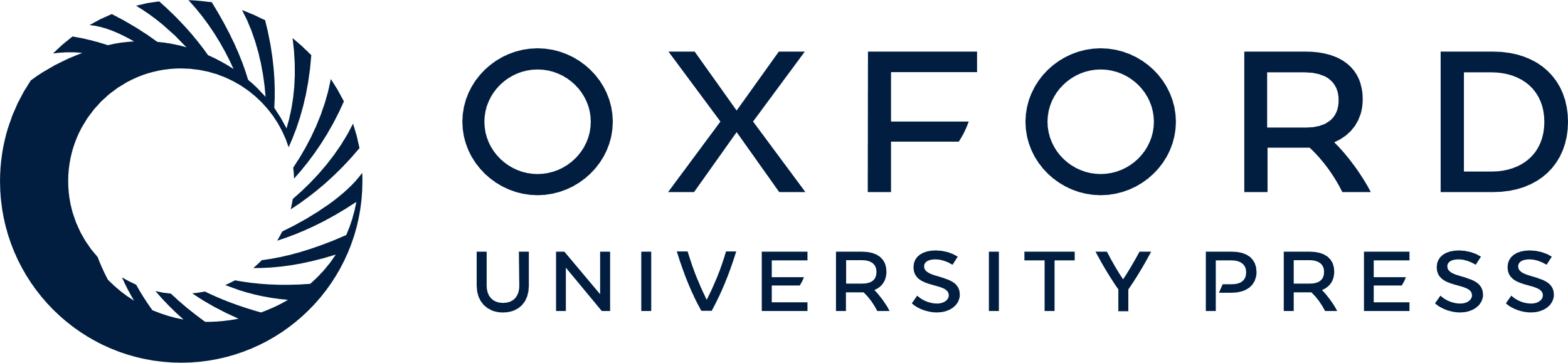 [Speaker Notes: Fig. 2 Possible reactions of NO at the mitochondrial inner membrane. Physiological concentrations of NO inhibit complex IV of the respiratory chain, and have been suggested to S-nitrosate-free thiols in various proteins such as the calcium uniporter (“X”). NO within mitochondrial membranes may react with superoxide produced by the respiratory chain to form peroxynitrite which then inhibits several respiratory chain complexes as well as F1-ATPase and creatine kinase [62].


Unless provided in the caption above, the following copyright applies to the content of this slide: Copyright © 2006, European Society of Cardiology]